Учебное занятие- как форма организации учебного процесса
методист
Ткаченко С.В.
В.Ф. ШАТАЛИН “Основная функция педагога не столько быть источником знания, сколько организовать процесс познания, создать такую атмосферу, в которой невозможно не выучиться”.
Выполняя функцию консультанта, педагог дополнительного образования чаще всего оказывает на детей сильное личностное влияние. Отсюда – повышенные требования к его личностным качествам.

Образовательный процесс, организованный в системе дополнительного образования, должен отвечать следующим требованиям:
•	иметь развивающий характер, т.е. должен быть направлен на развитие у детей природных задатков и интересов;
•	быть разнообразным как по форме (групповые и индивидуальные, теоретические и практические, исполнительские и творческие занятия), так и по содержанию;
базироваться на развивающих методах обучения детей;
•   для педагога дополнительного образования уже недостаточно знания лишь той предметной области, которую он преподает, он должен обладать психолого-педагогическими знаниями;
•   использовать диагностику интересов и мотивации детей с тем, чтобы обеспечить такое многообразие видов деятельности и форм их осуществления, которое позволило бы разным детям с разными интересами и проблемами найти для себя занятие по душе;
•   основываться на социальном заказе общества;
•   отражать региональные особенности и традиции.
основываться на многообразии дополнительных образовательных программ – модифицированных, авторских, адаптированных, все они должны проходить психолого-педагогическую экспертизу до включения в образовательный процесс и психолого- педагогическиймониторинг в ходе их реализации, чтобы не навредить физическому и психическому здоровью учащихся;
Основные требования к современному занятию.
Постановка и комплексное решение на занятии обучающих (образовательных), развивающих задач. Создание мотивации предстоящей деятельности.
Организация структуры занятий. Применение активных форм организации образовательного процесса в учреждении дополнительного образования.
Содержание занятия. Владение педагогом содержанием программ дополнительного образования. Развитие у обучающихся способов познавательной и практической деятельности, личностного развития, умения и навыков учебного труда, интересов к занятию. Индивидуальный подход к воспитаннику. Учет психолого-педагогических особенностей детей и др.
Технология обучения. Приемы, методы, средства формы, способы деятельности на занятии.
Экология занятия. Состояние здоровья детей, настроение их на занятии. Степень нагрузки. Создание педагогом ситуации успеха. Условия обучения в помещении, организация учебного пространства и т. д.
Психологическая культура и профессионализм. Любовь к детям, знание их психологии. Наличие специальных знаний по преподаваемому предмету. Вдохновение, фантазия, артистизм, индивидуальный почерк педагога. Проблемное изложение материала, умение ставить вопросы, отношение к неверным ответам и т. д.
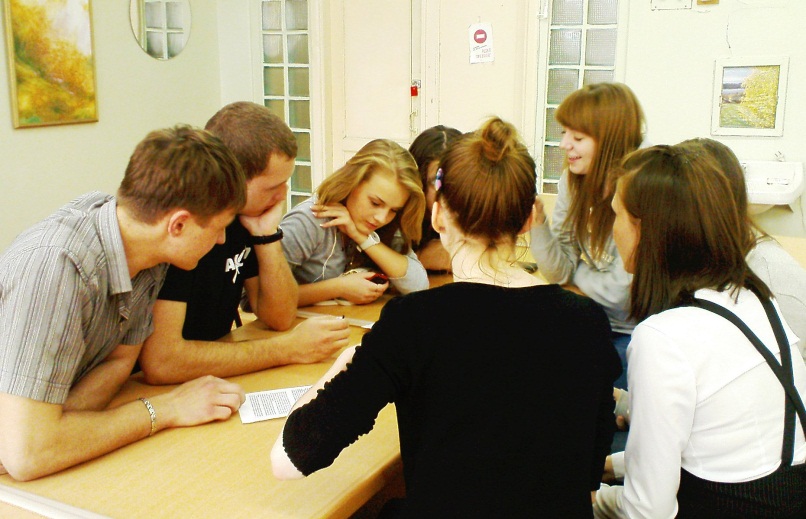 Основные принципы обучения
научности (ложных знаний не может быть)
природосообразности (обучение организуется в соответствии с психолого-физиологическими особенностями обучающихся);
последовательности и систематичности (линейная логика процесса, от частного к общему);
доступности (от известного к неизвестному, от легкого к трудному, усвоение готовых знаний, умений, навыков);
сознательности и активности;
наглядности (привлечение различных органов чувств детей к восприятию);
индивидуального подхода в условиях коллективной работы в детском объединении;
заинтересованности  и  мобильности  (образовательный процесс организуется в соответствии с меняющимися интересами детей);
Традиционные формы организации деятельности обучающихся в образовательном процессе
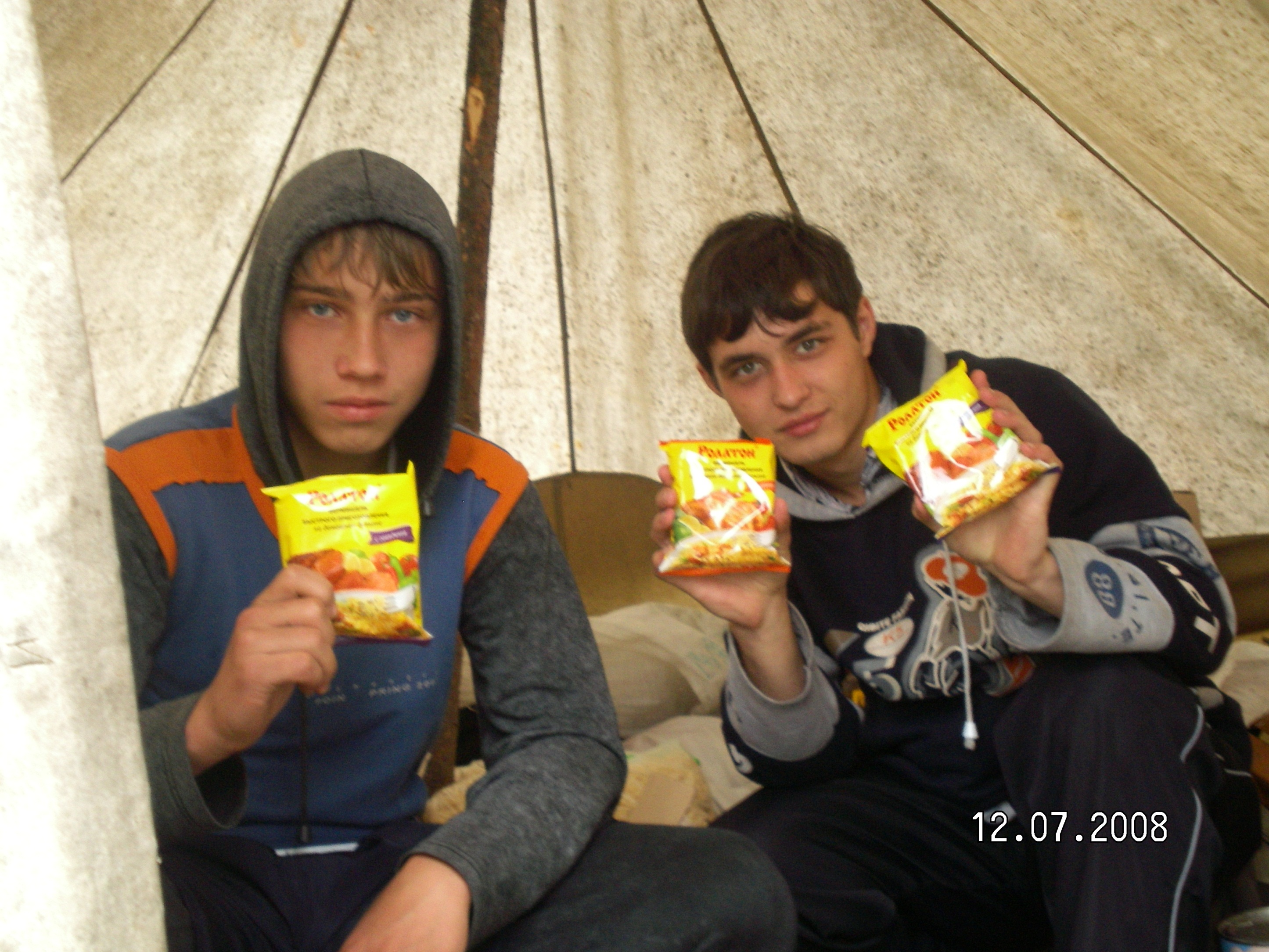 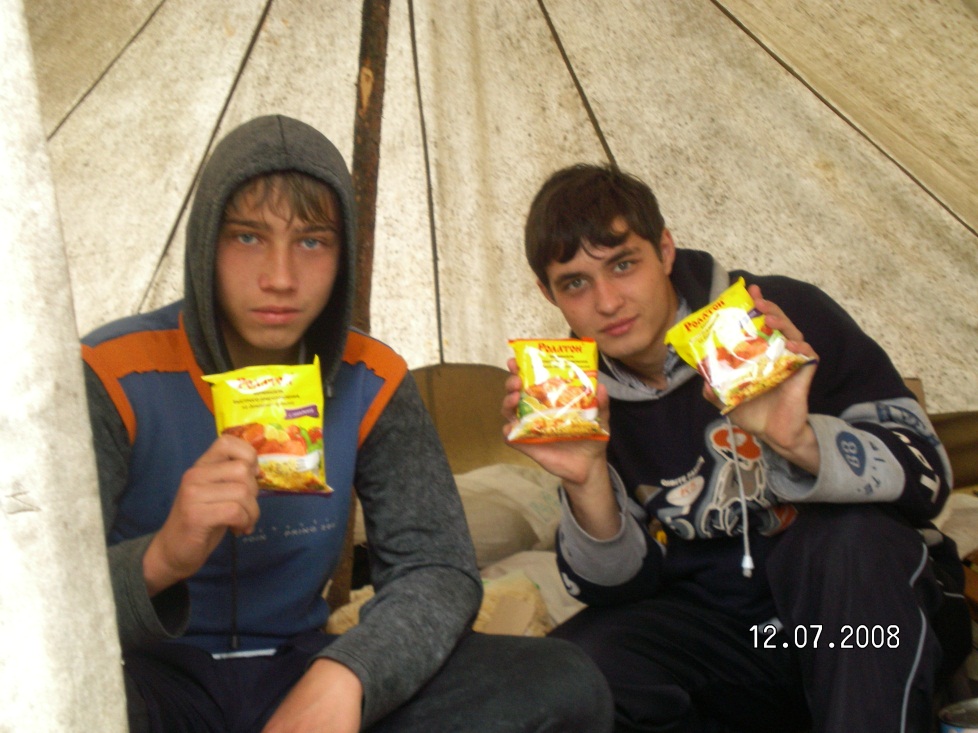 Нетрадиционные формы организации деятельности детей.
Анализ. Заключительным этапом проведения нетрадиционного занятия является его анализ. Анализ это оценка прошедшего занятия, ответы на вопросы : что получилось, а что нет ; в чем причины неудач, оценка всей проделанной работы ; взгляд « назад », помогающий сделать выводы на будущее
Выпускной ринг
Отчет выпускников творческих коллективов, анализ прошлого, планы на будущее, создание атмосферы дружбы, взаимопонимания, формирование умения взаимодействовать с людьми.
Психологическое занятие
Проведение уроков психологической культуры личности позволяет педагогам дополнительного образования оказывать своевременную квалифицированную помощь обучающимся в решении их возрастных задач.
ЧаепитиеОбладает большой силой, создает особую психологическую атмосферу, смягчает взаимные отношения, раскрепощает.
Занятие -спектакль 
Эффективной и продуктивной формой обучения является занятие -спектакль. Это занятие начинается, как правило, со вступительного слова ведущего, обязанности которого не обязательно возлагать на педагога. Само представление после информативной части может быть продолжено постановкой проблемных заданий, которые непосредственно подключают в активную работу на занятии остальных учащихся.
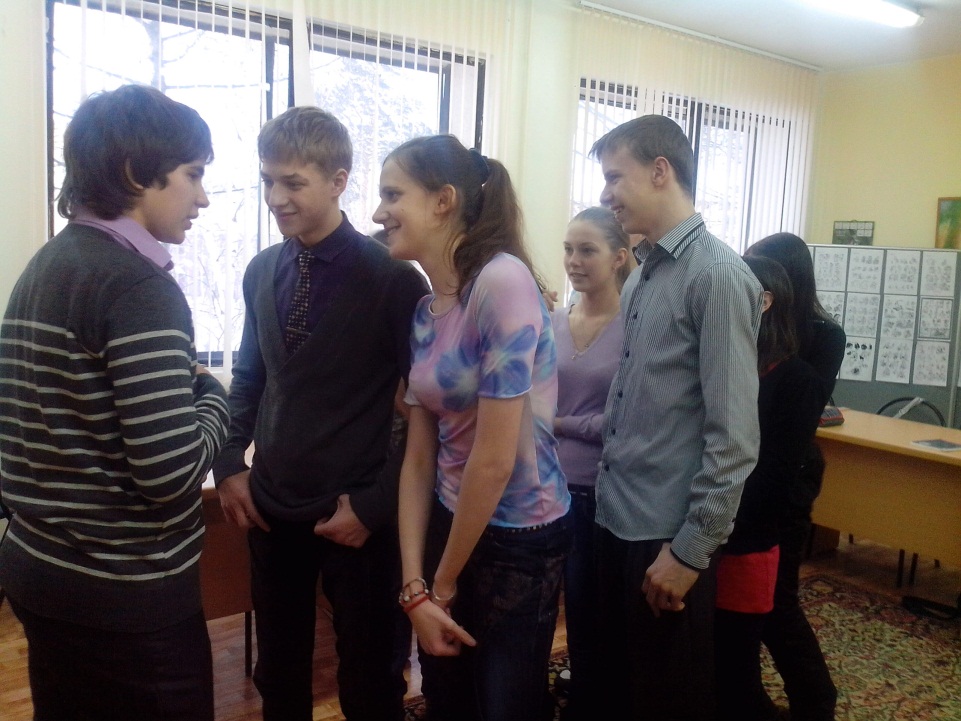 Типы нестандартных занятий

 1.Занятия в форме соревнований и игр : конкурс, турнир, эстафета, дуэль, КВН, деловая игра, ролевая игра, кроссворд, викторина и т. п. 
2.Занятия , основанные на формах, жанрах и методах работы, известных в общественной практике : исследование, изобретательство, анализ первоисточников, комментарий, мозговая атака, интервью, репортаж, рецензия и т п. 
3.Занятия , основанные на нетрадиционной организации учебного материала : урок мудрости, откровение, занятие - блок и т. п.
Типы нестандартных занятий 

4. Занятия , напоминающие публичные формы общения : пресс - конференция, брифинг, аукцион, бенефис, регламентированная дискуссия, панорама, телемост, репортаж, диалог, " живая газета ", устный журнал и т. п. 
5. Занятия , основанные на имитации деятельности учреждений и организаций : следствие, патентное бюро, ученый совет и т. п. 
6.Занятия, основанные на имитации деятельности при проведении общественно - культурных мероприятий : заочная экскурсия, экскурсия в прошлое, путешествие, прогулка и т. п.
Типы нестандартных занятий

7. Занятия , опирающиеся на фантазию : занятие - сказка, занятие - сюрприз и т. п. 
8. Использование на занятии таких форм работы как:   " следствие ведут знатоки ", спектакль, " брейн - ринг ", диспут и т. п. 
9. Интегрированные занятия. 
10. Трансформация традиционных способов организации занятия  : лекция - парадокс, парный опрос, экспресс - опрос, занятие - консультация, занятие - практикум, занятие - семинар и т. п.
Творческие принципы нестандартных уроков
Отказ от шаблона в организации занятия, от рутины и формализма в проведении.
 Максимальное вовлечение учащихся в активную деятельность на занятии. Не развлекательность, а занимательность и увлечение как основа эмоционального типа занятия.
 Поддержка альтернативности мнений. Развитие функции общения на занятии, как условия обеспечения взаимопонимания, ощущение эмоционального удовлетворения.
 « Скрытая » дифференциация учащихся по возможностям, интересам, способностям.
Рекомендации проведения нестандартного занятия
Нестандартные занятия следует использовать как итоговые при обобщении и закреплении знаний, умений и навыков учащихся ; 
Слишком частое обращение к подобным формам организации учебного процесса нецелесообразно, так как это может привести к потере устойчивого интереса к учебному предмету и процессу учения ;
 Нетрадиционному занятию должна предшествовать тщательная подготовка и в первую очередь разработка системы конкретных целей обучения и воспитания ; 
При выборе форм нетрадиционных занятй преподавателю необходимо учитывать особенности своего характера и темперамента, уровень подготовленности и специфические особенности группы в целом и отдельных учащихся ; 
При проведении нестандартных занятий руководствоваться принципом « с детьми и для детей », ставя одной из основных целей воспитание учащихся в атмосфере добра, творчества, радости.
Основные требования к современному занятию 
 Дидактические : 
чёткое определение места занятия среди других занятий, 
соответствие содержания занятия учебной программе с учётом подготовки учащихся,
учёт принципов целостного педагогического процесса, 
выбор методов и более эффективных средств и приёмов обучения, наличие межпредметных связей.
Основные требования к современному занятию
Воспитательные и развивающие : формирование памяти, внимания и мышления школьников,
 воспитание нравственных качеств личности, развитие познавательного интереса и мотивов, 
соблюдение педагогом педагогического такта, выдержки и терпения, развитие творческих способностей, создание проблемной ситуации.
Основные требования к современному занятию  Организационные : 
наличие продуманного плана проведения занятия, чёткость проведения занятия ( в соответствии со структурой занятия ), 
создание рабочей дисциплины, использование средств обучения и информационных технологий, завершённость занятия, его гибкость и подвижность.
Благодарю за внимание!